Year 5 Maths Home 

Learning
Week Beginning 12.10.20
This week…
Day 1 – Horizontal and vertical lines


Day 2 – Parallel and perpendicular lines


Day 3 – Symmetry


Day 4 – Symmetry


Day 5 – Arithmetic lesson: Rounding
Day 1 – Horizontal and vertical lines
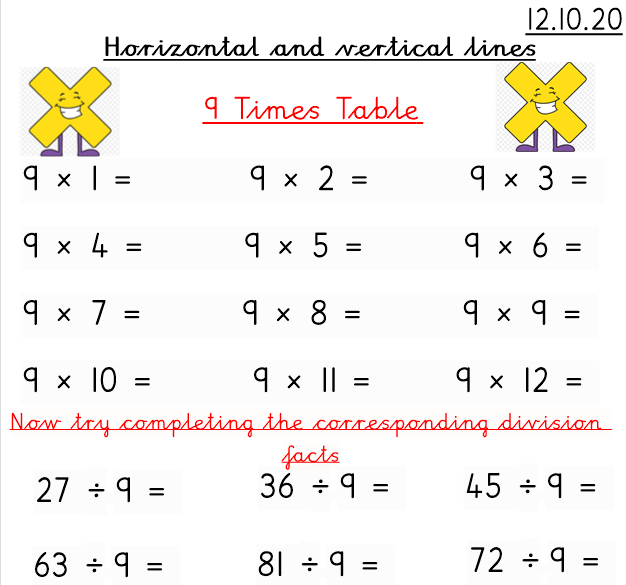 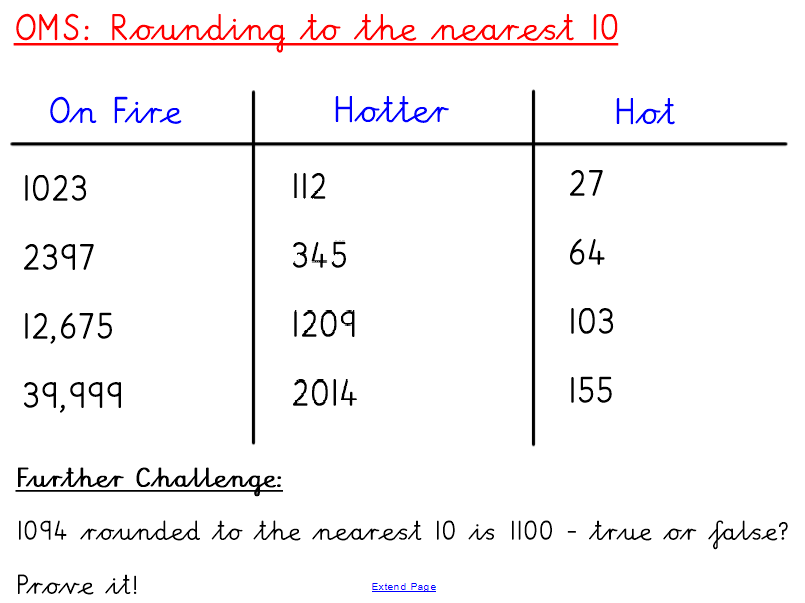 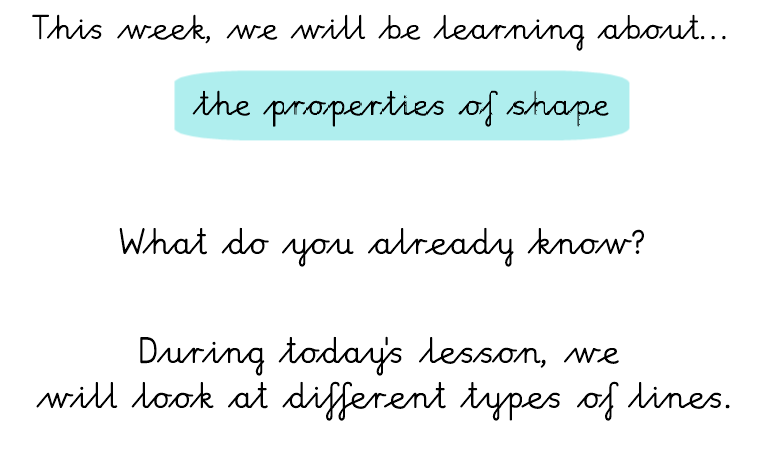 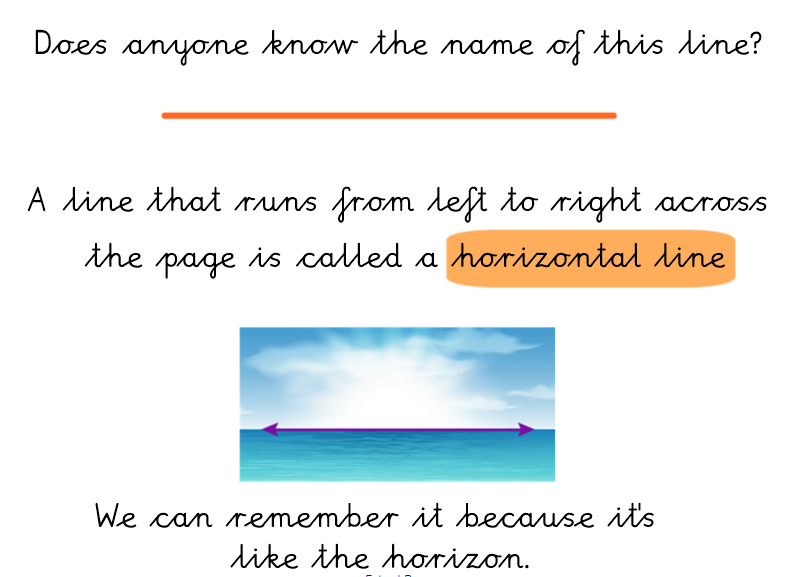 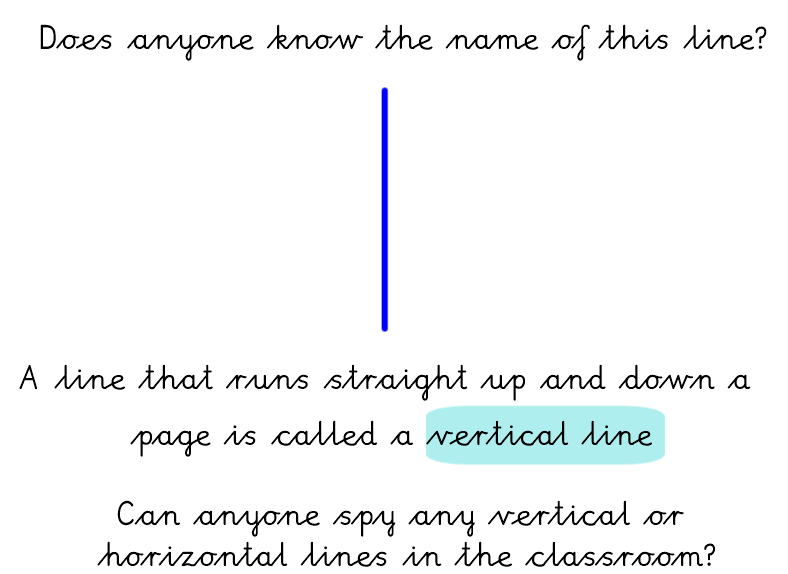 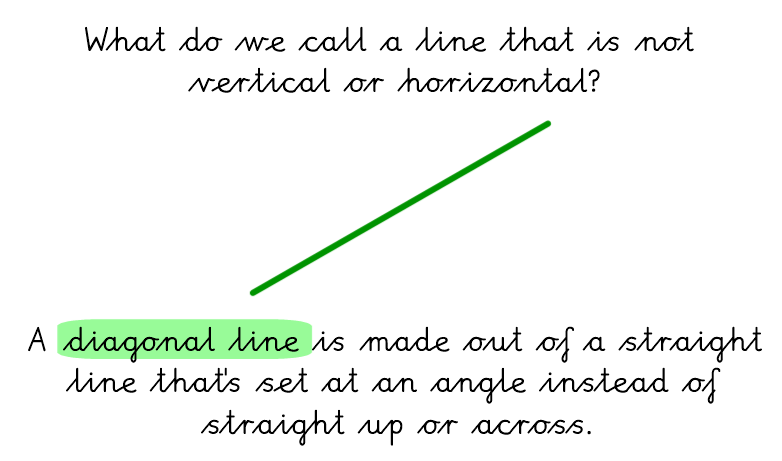 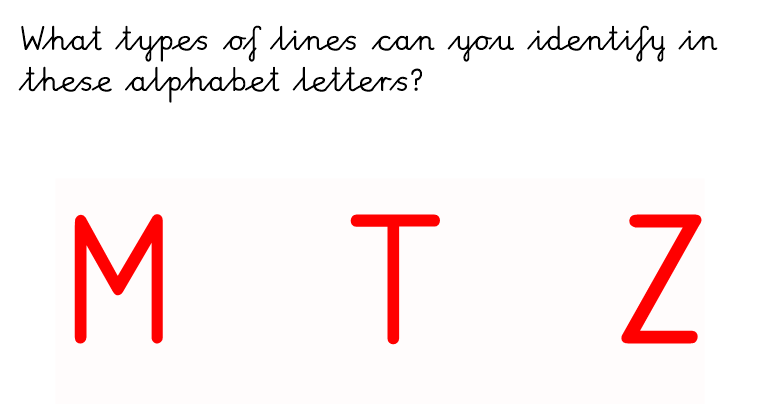 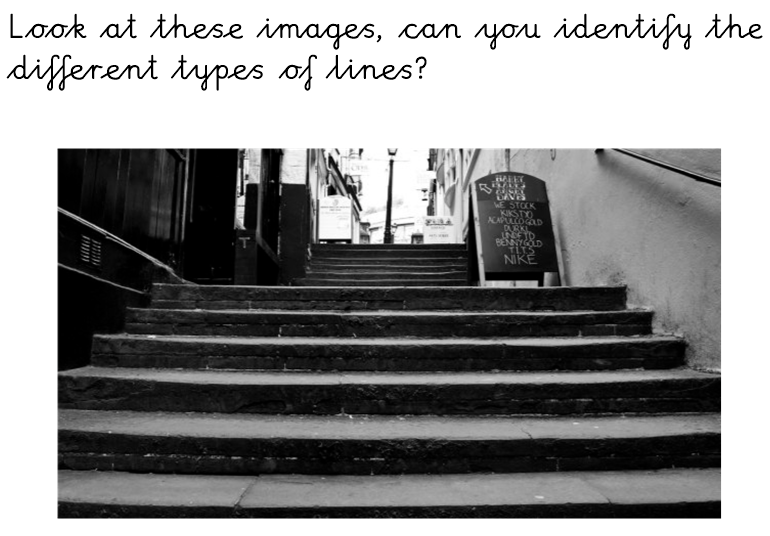 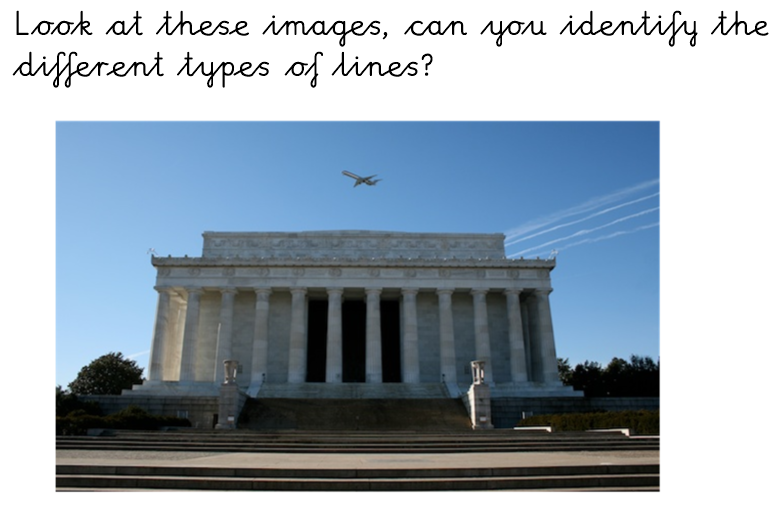 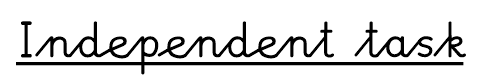 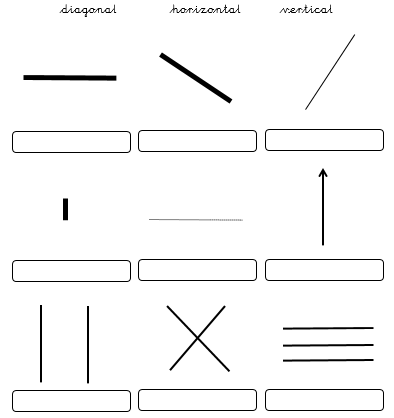 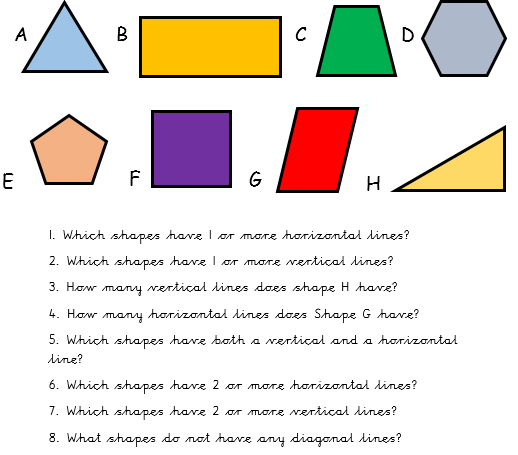 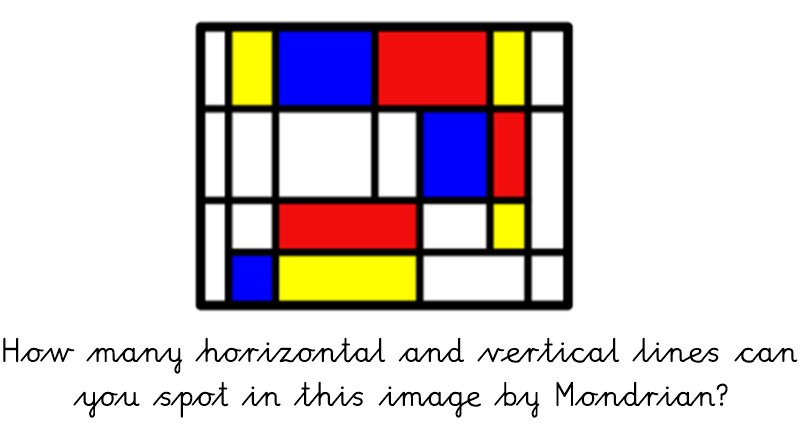 Day 2 – Parallel and perpendicularlines
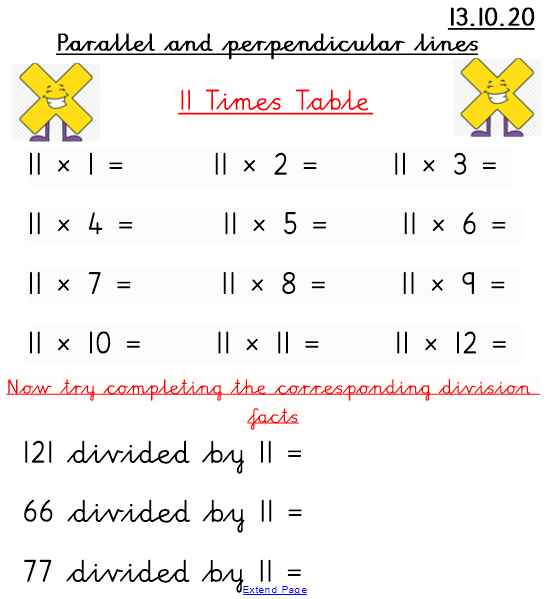 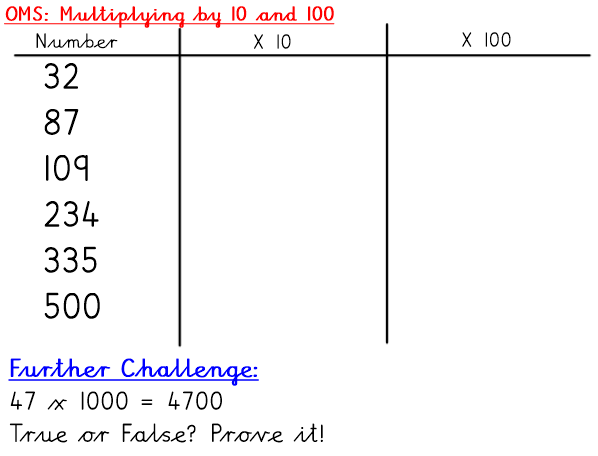 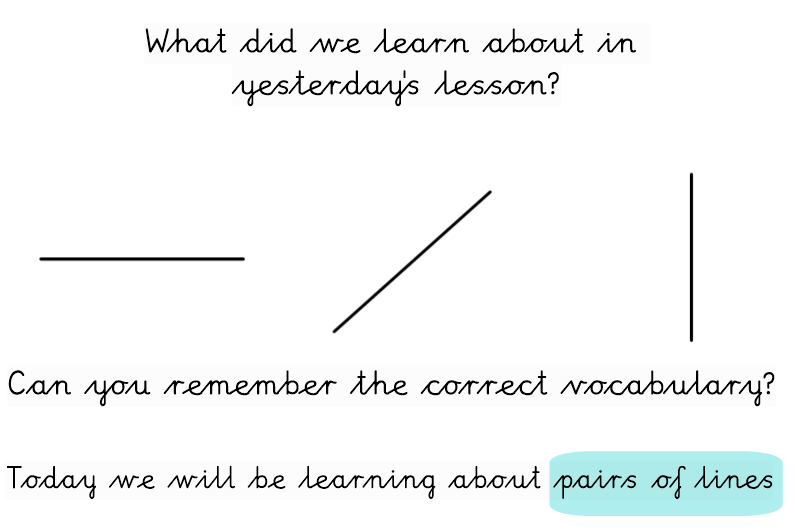 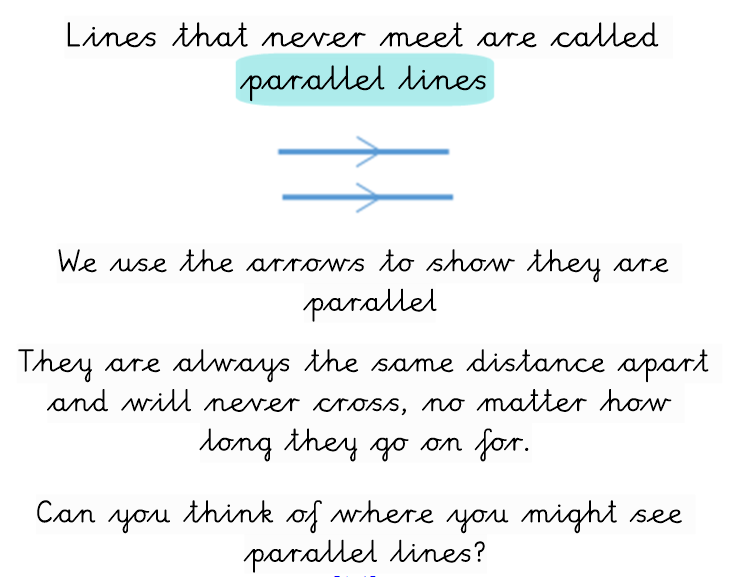 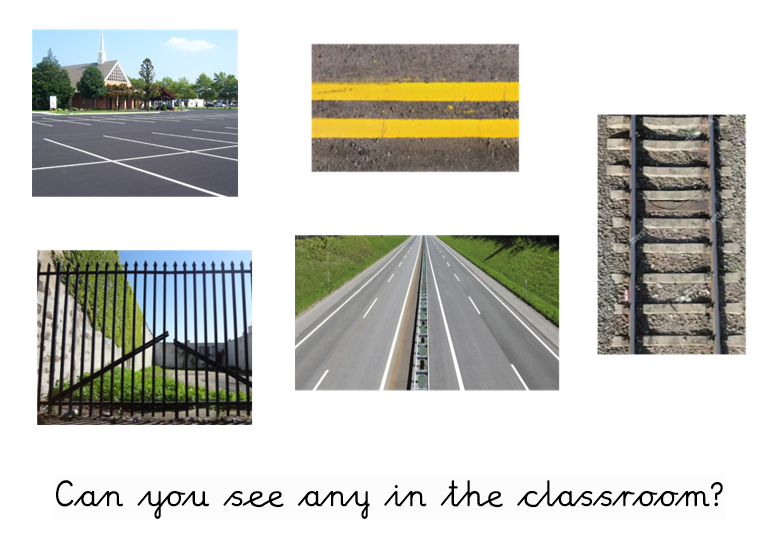 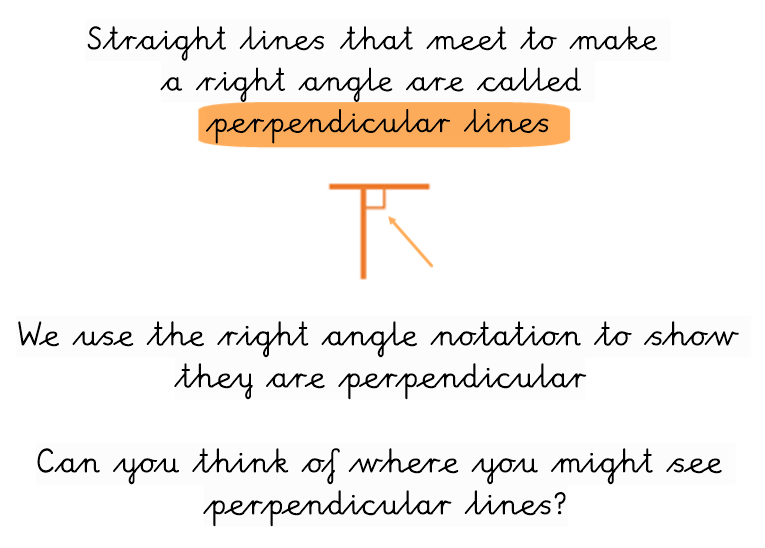 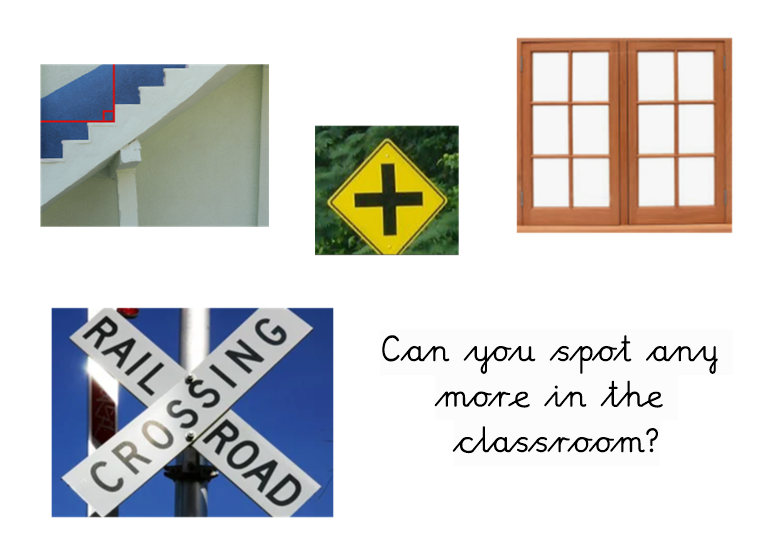 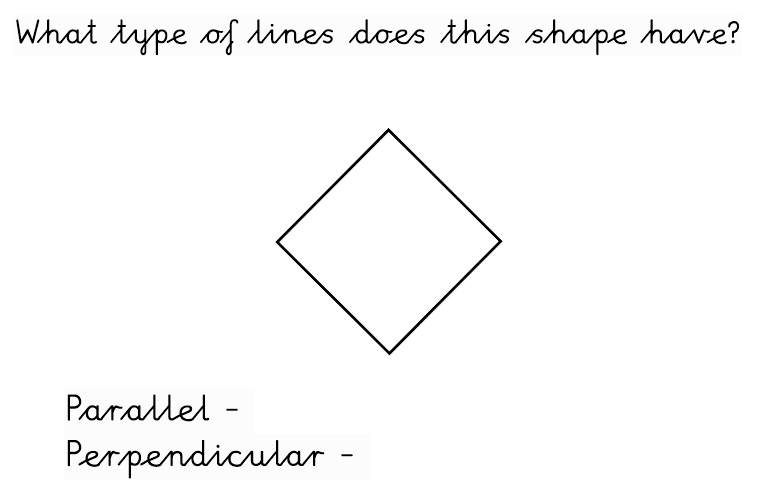 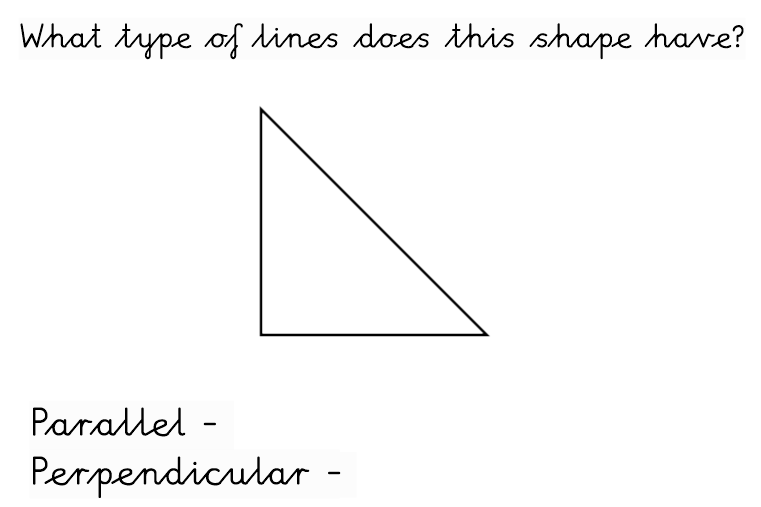 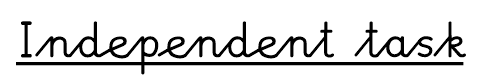 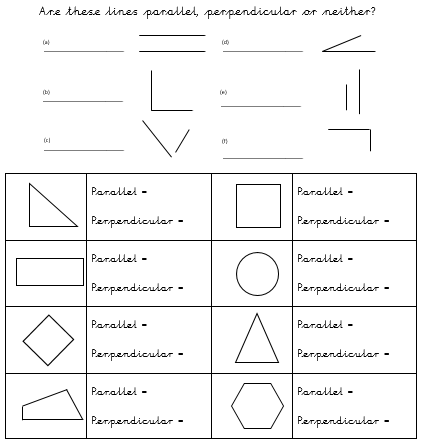 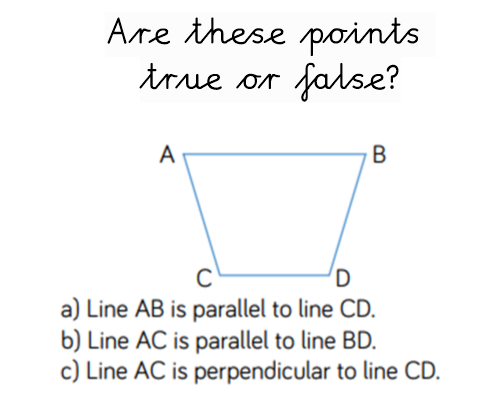 Day 3 – Symmetry
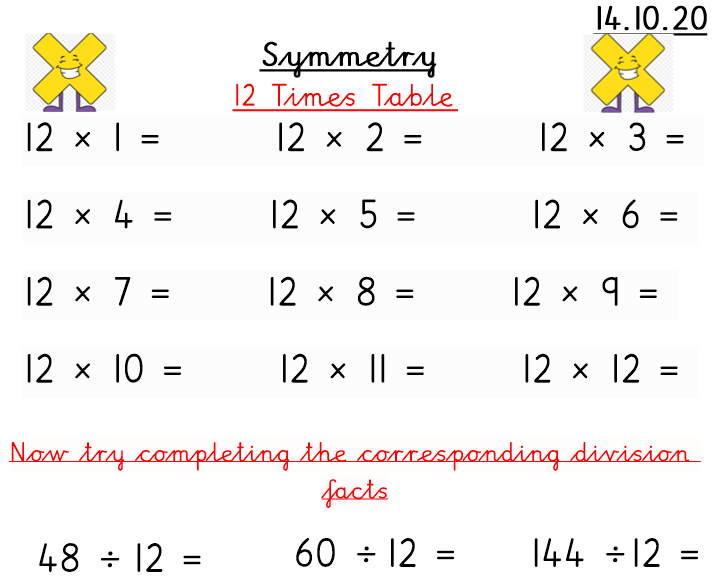 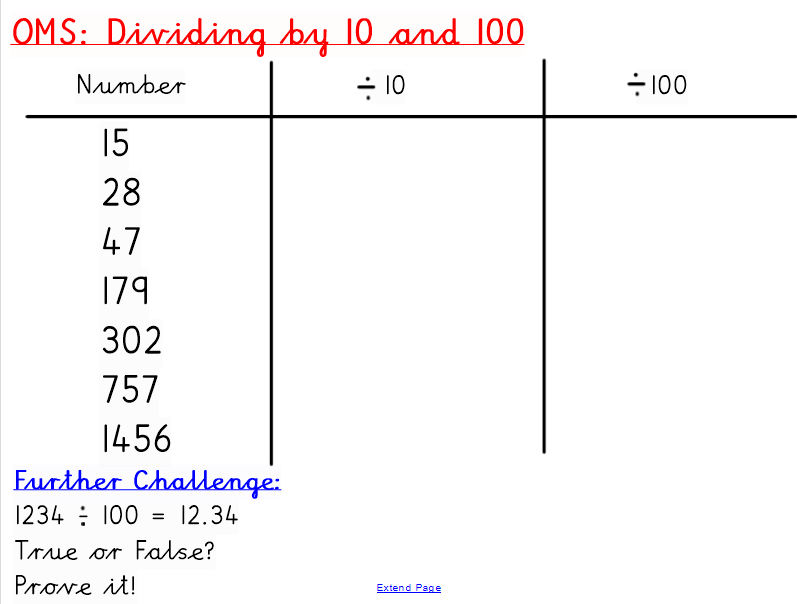 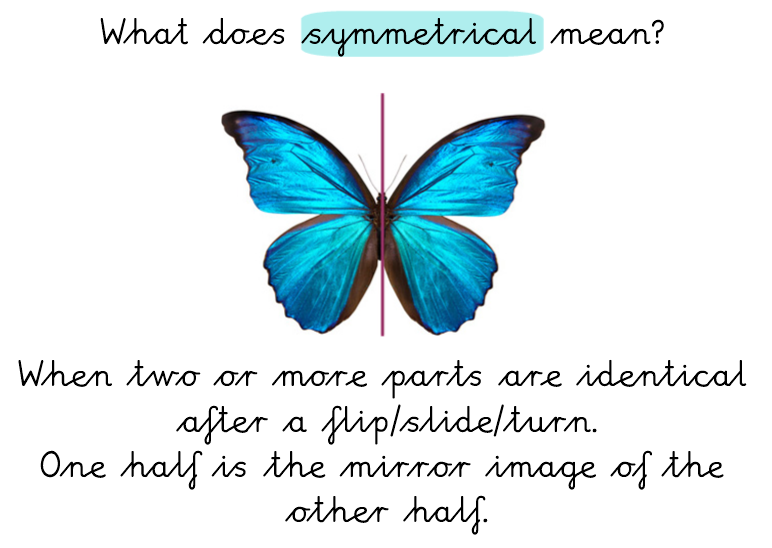 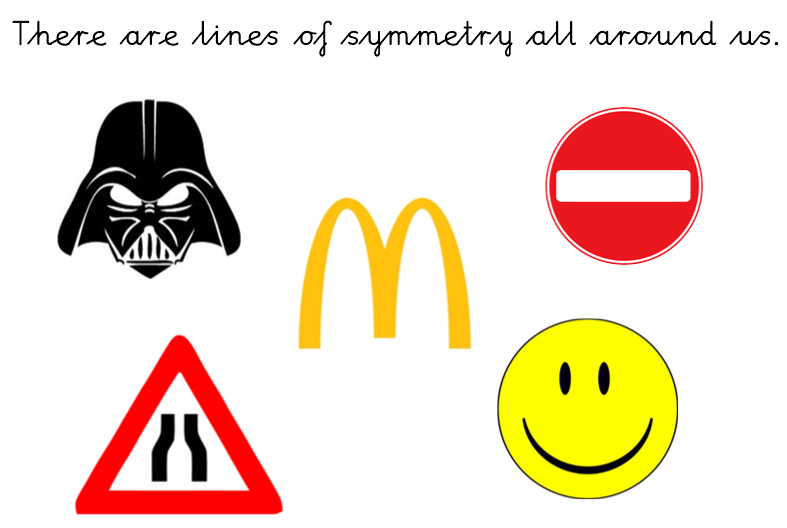 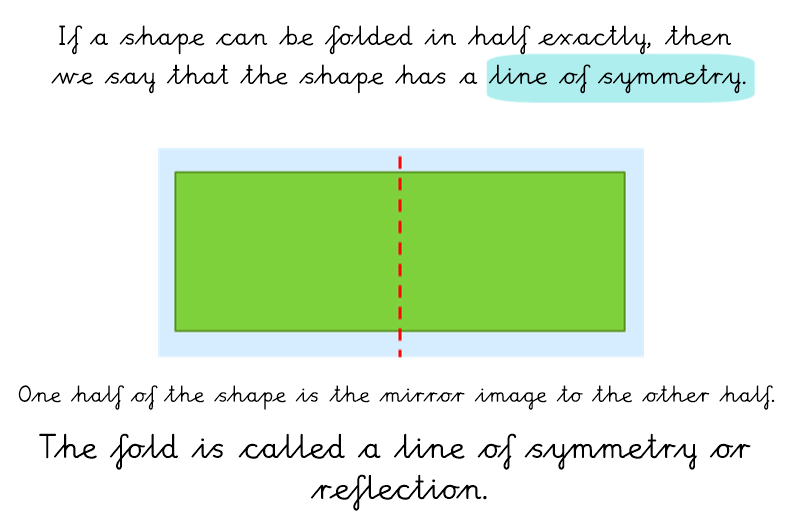 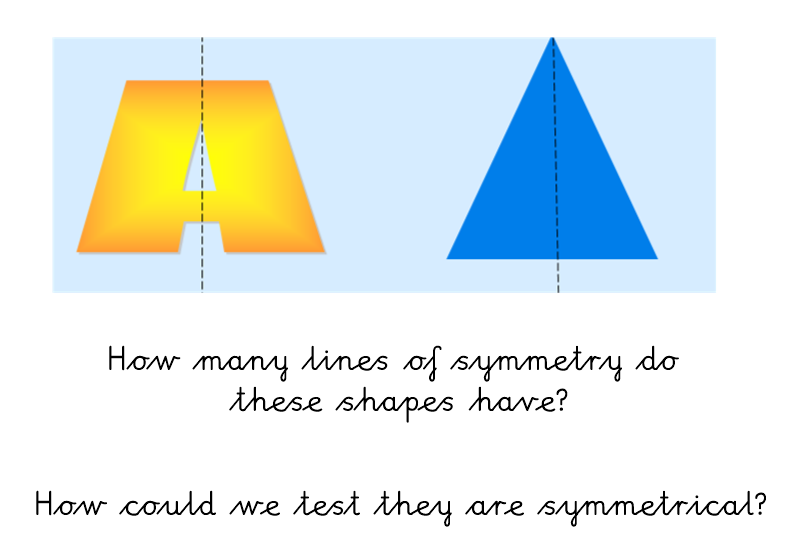 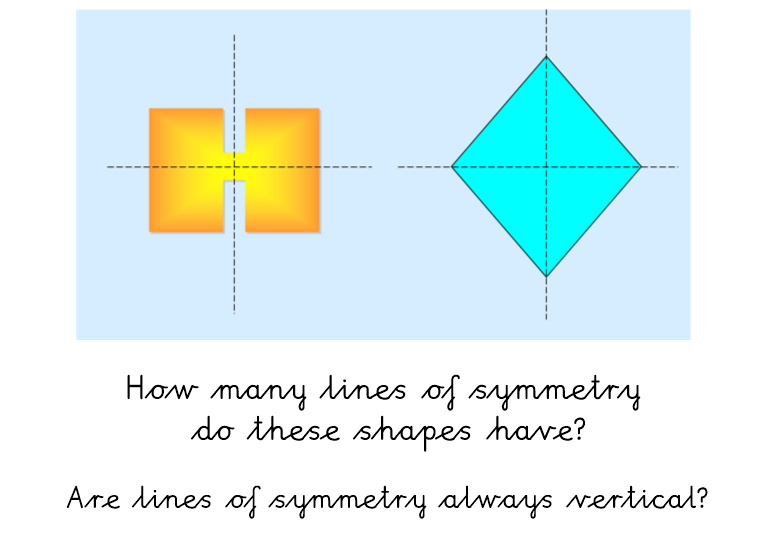 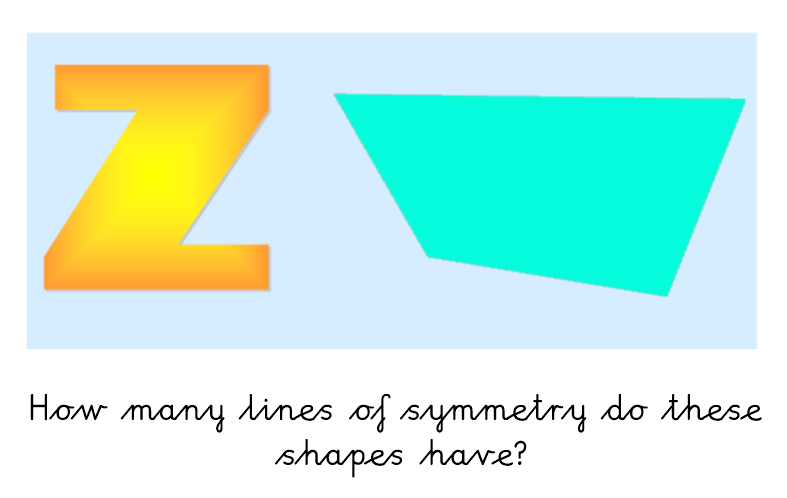 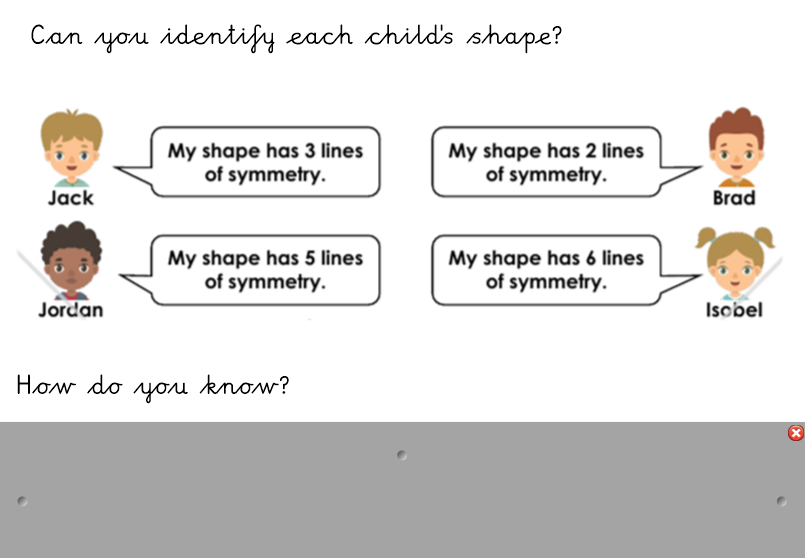 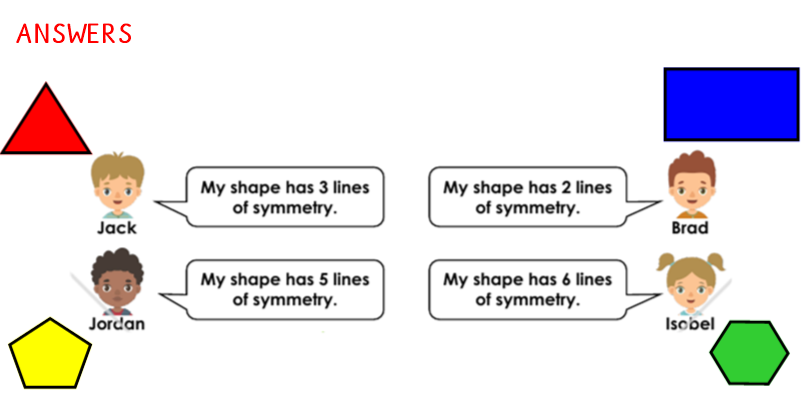 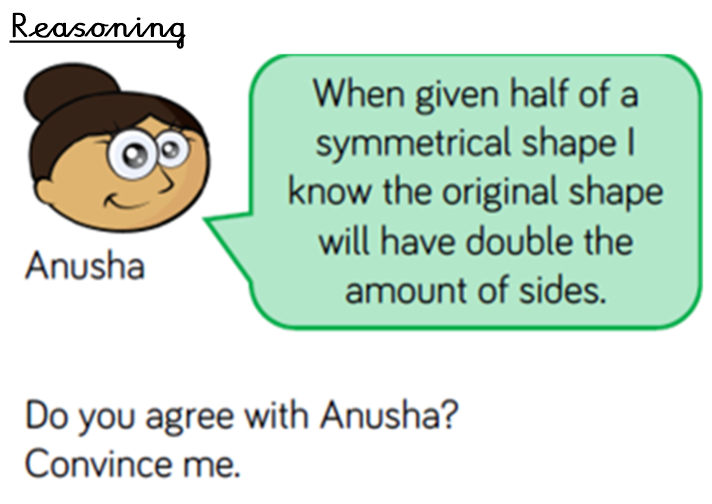 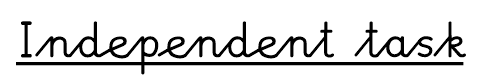 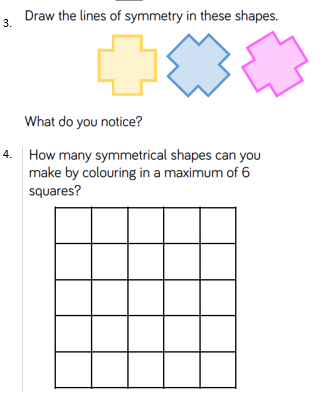 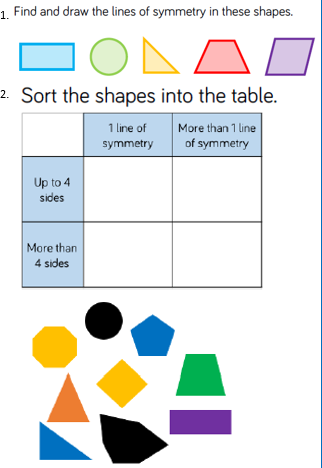 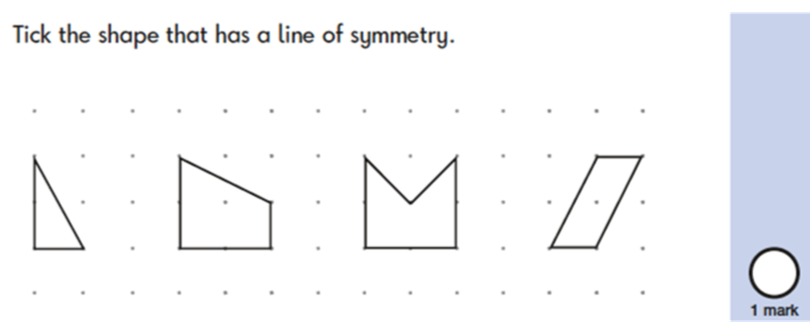 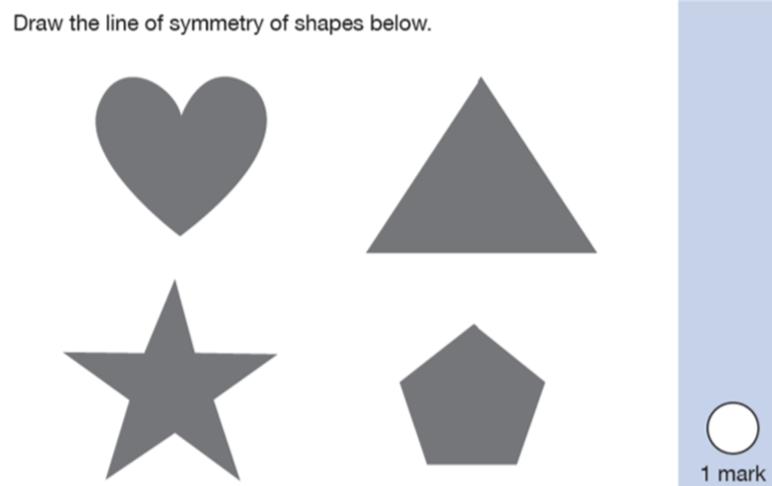 Day 4 – Symmetry
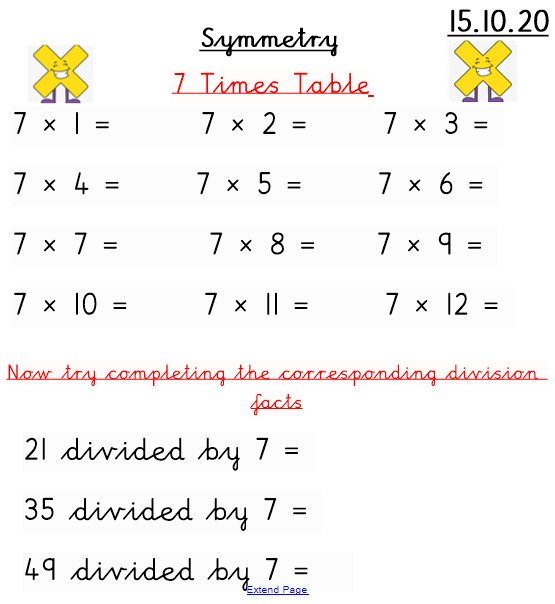 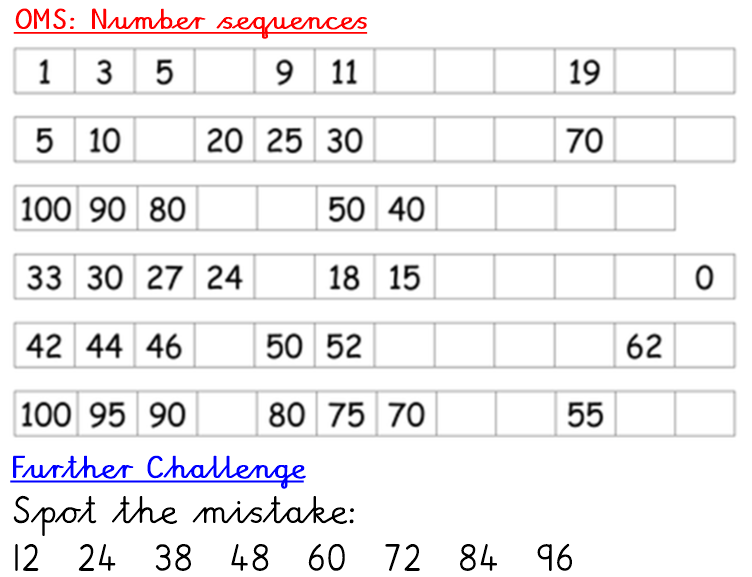 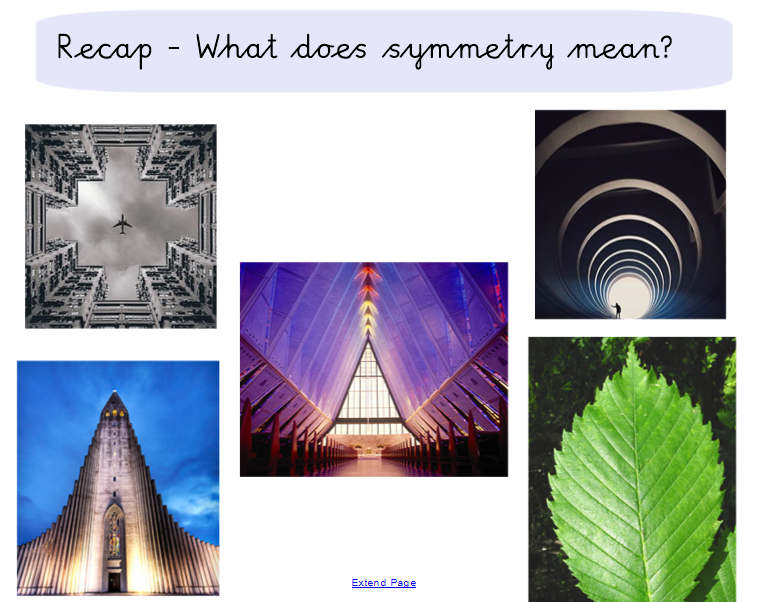 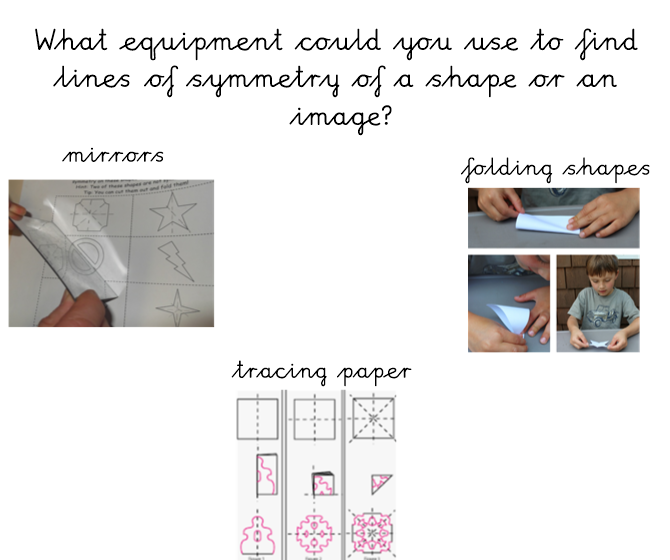 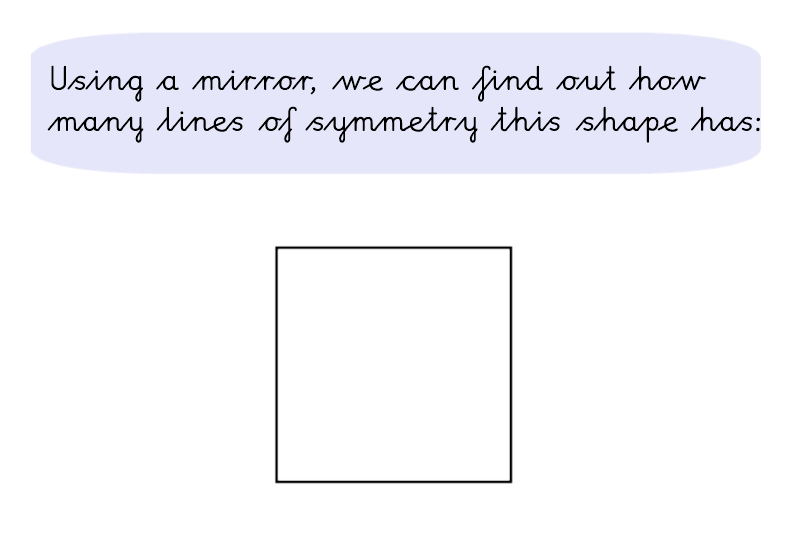 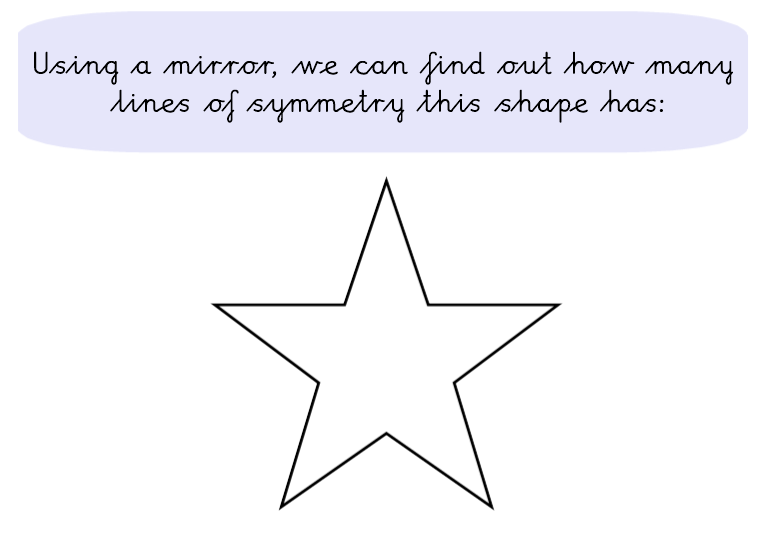 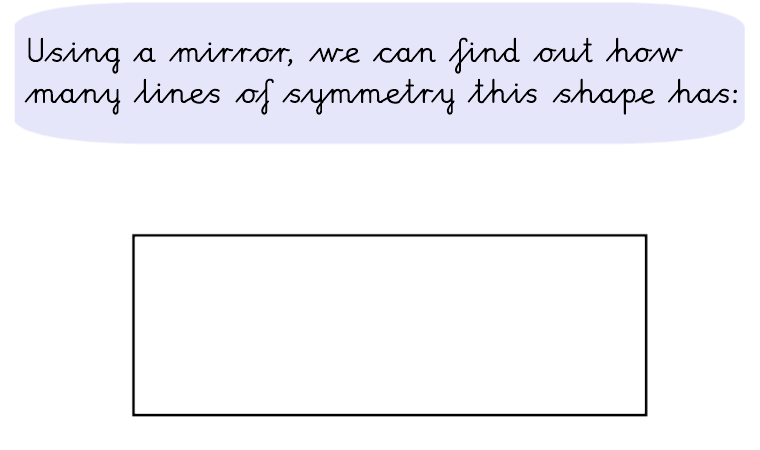 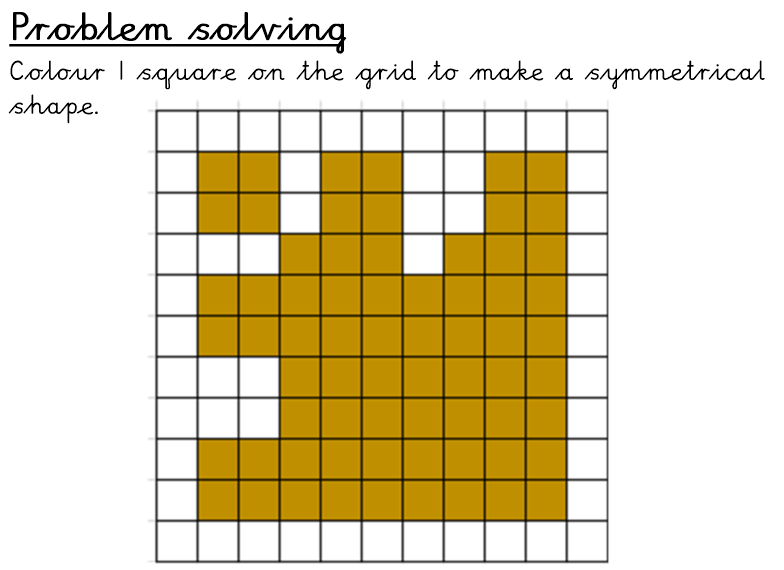 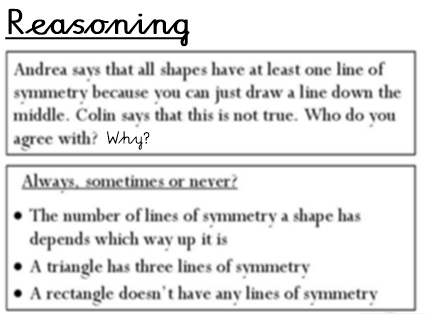 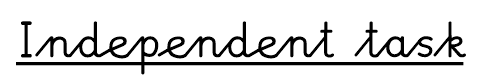 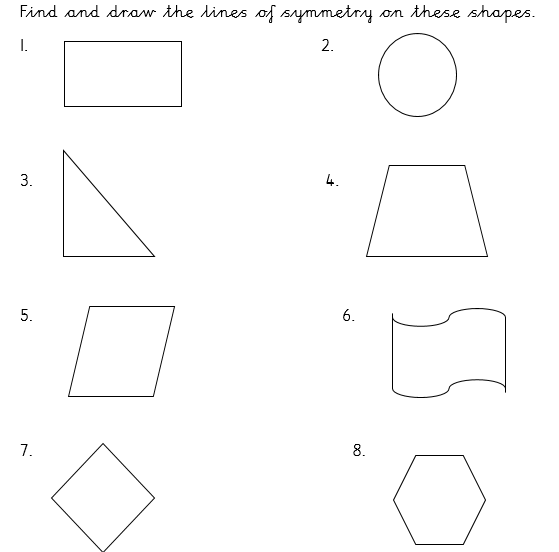 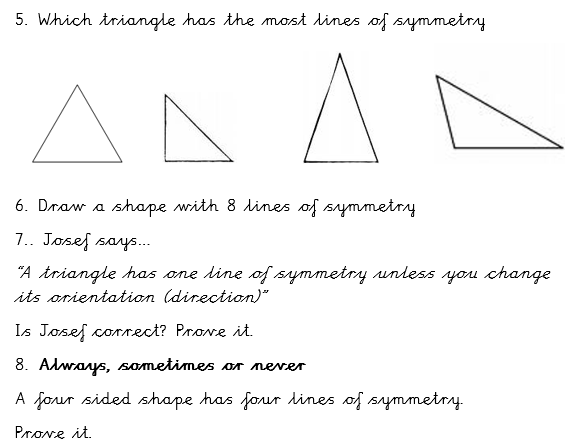 Day 5 – Rounding
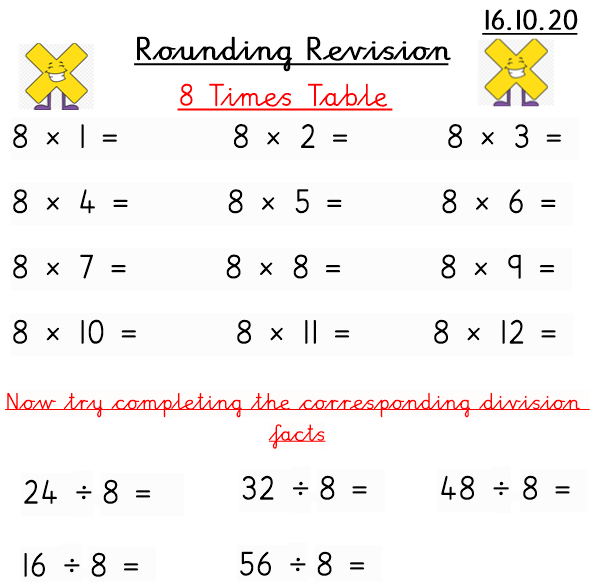 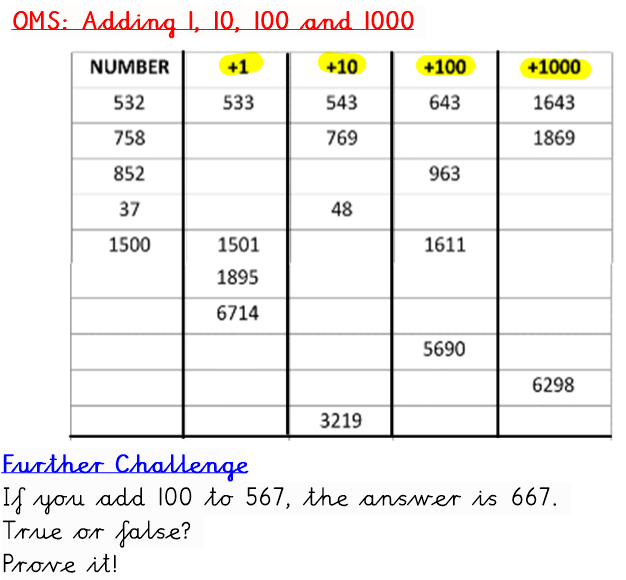 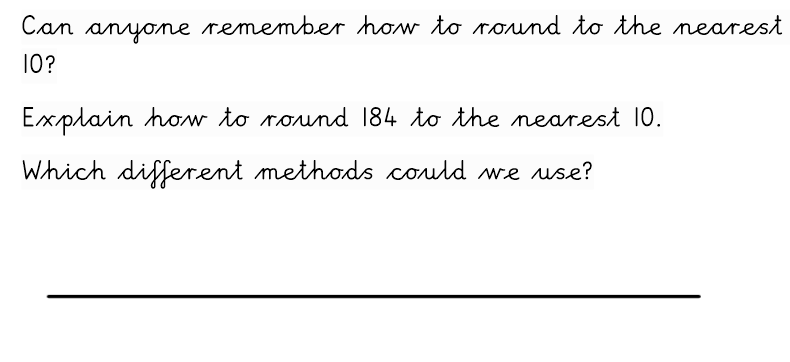 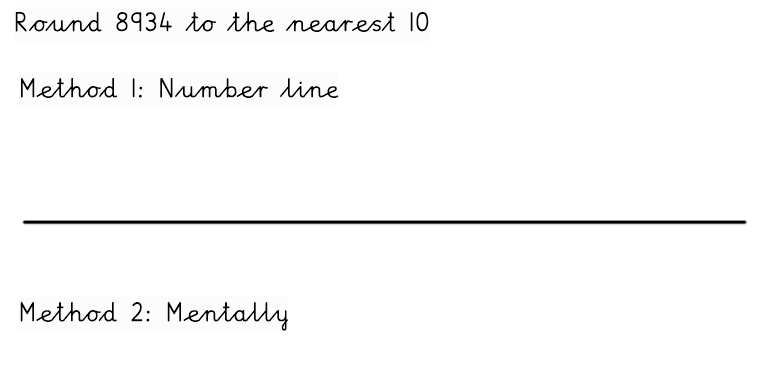 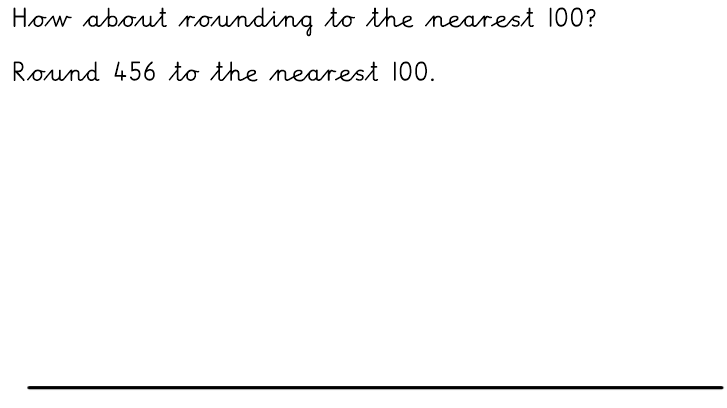 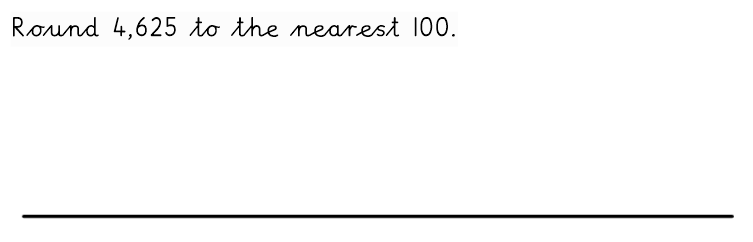 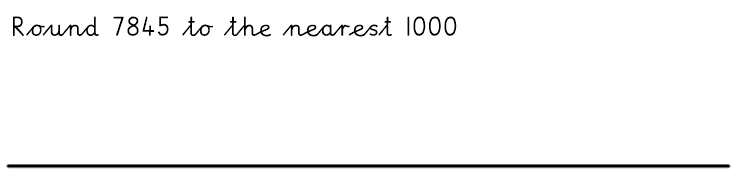 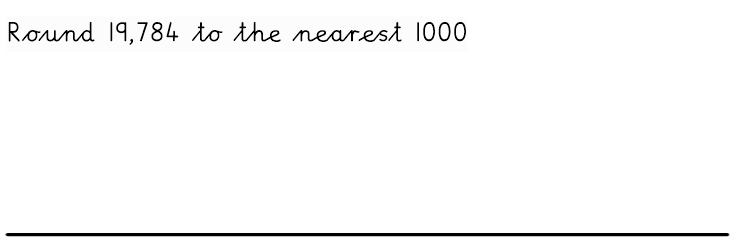 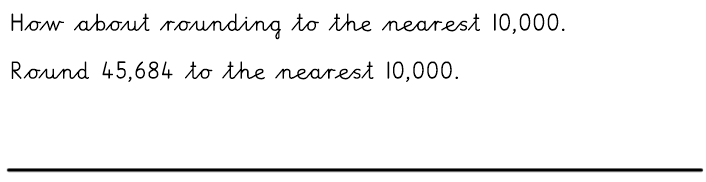 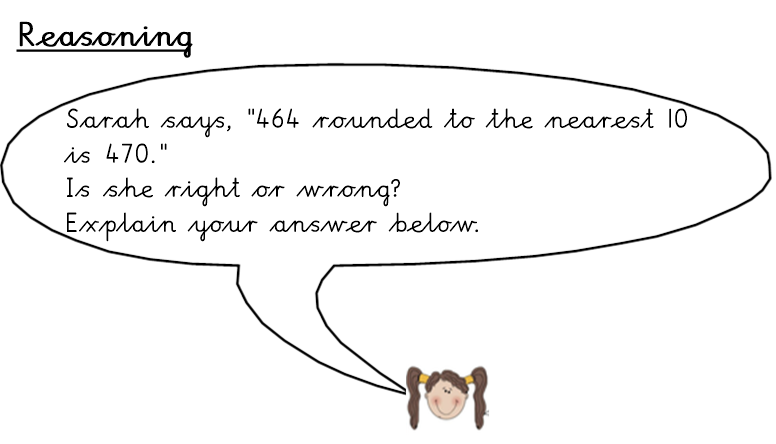 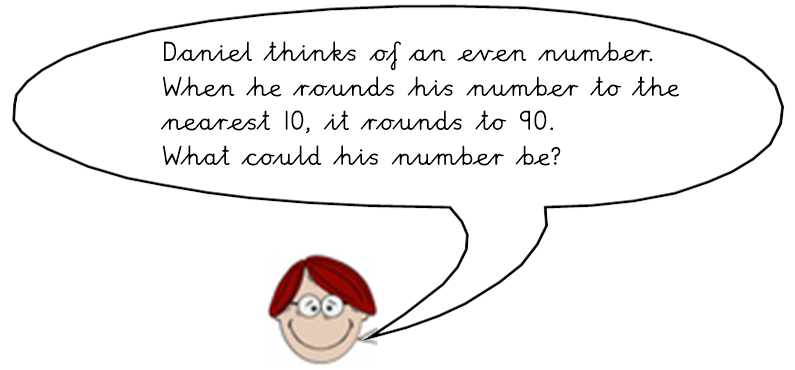 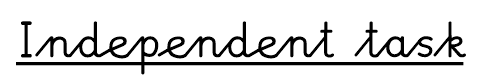 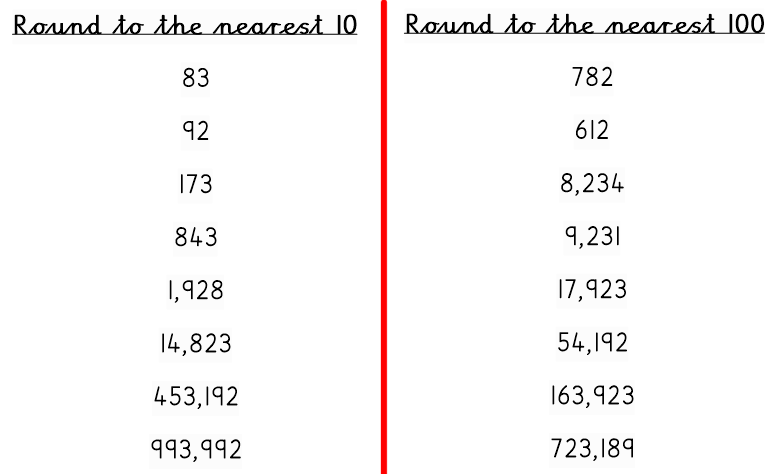 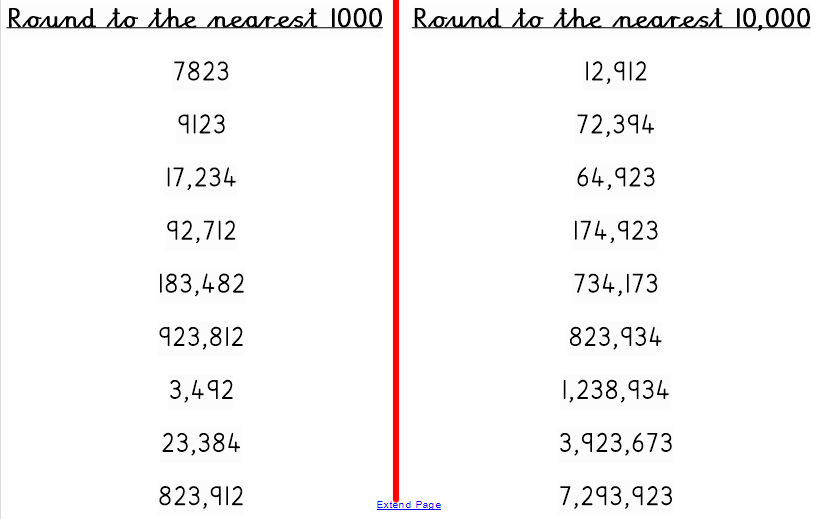 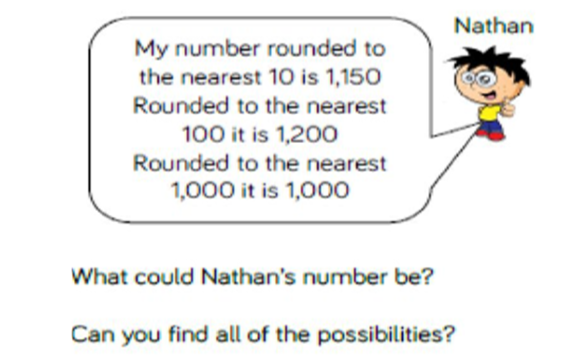